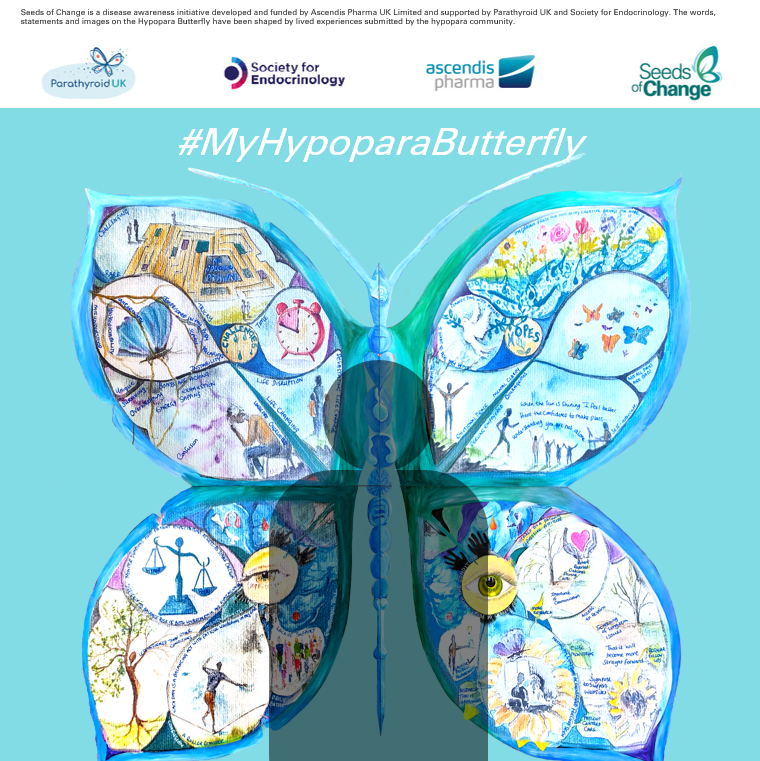 UK-COMMPTH-2500057 |  May 2025
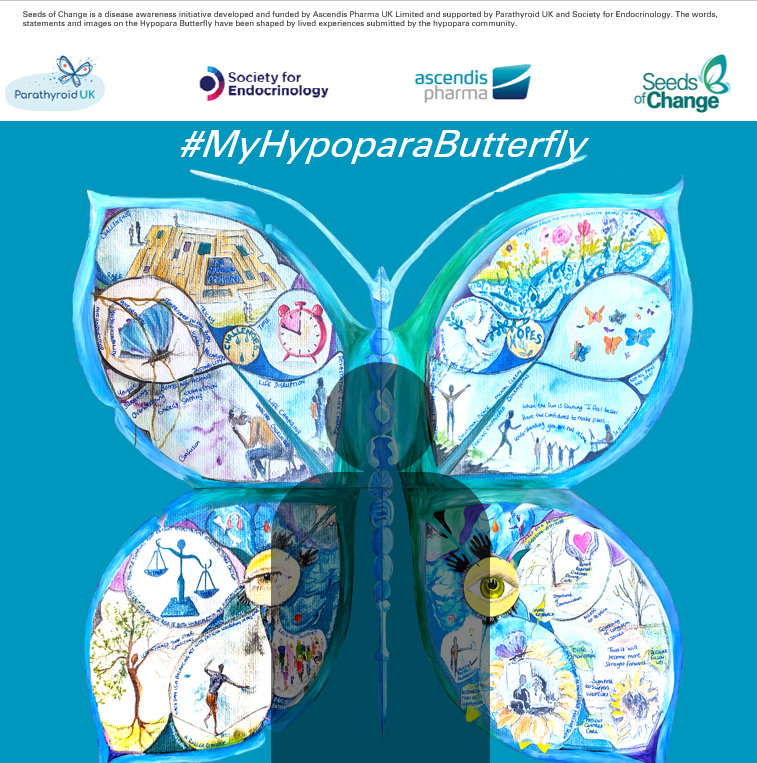 UK-COMMPTH-2500057 |  May 2025
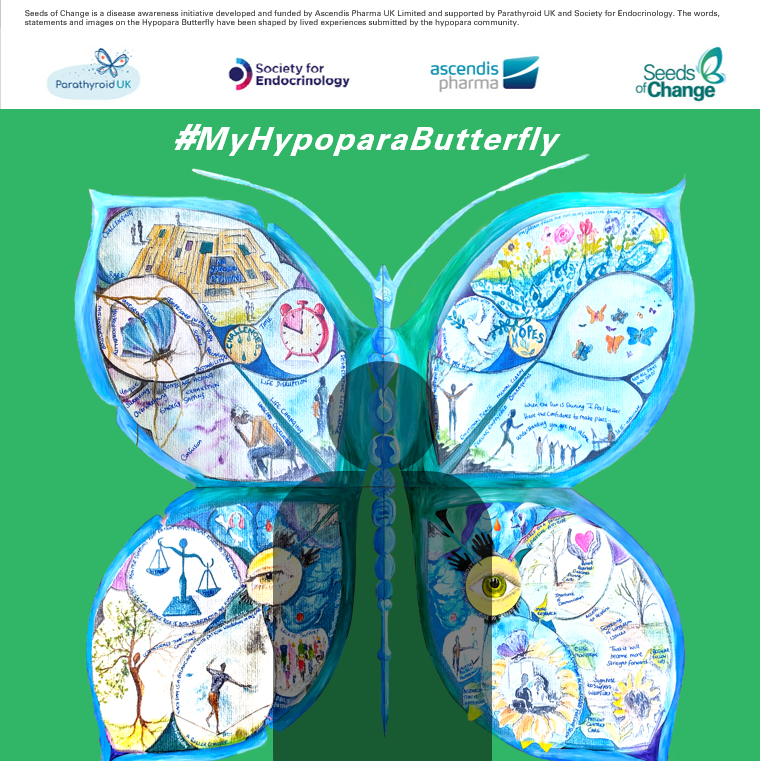 UK-COMMPTH-2500057 |  May 2025
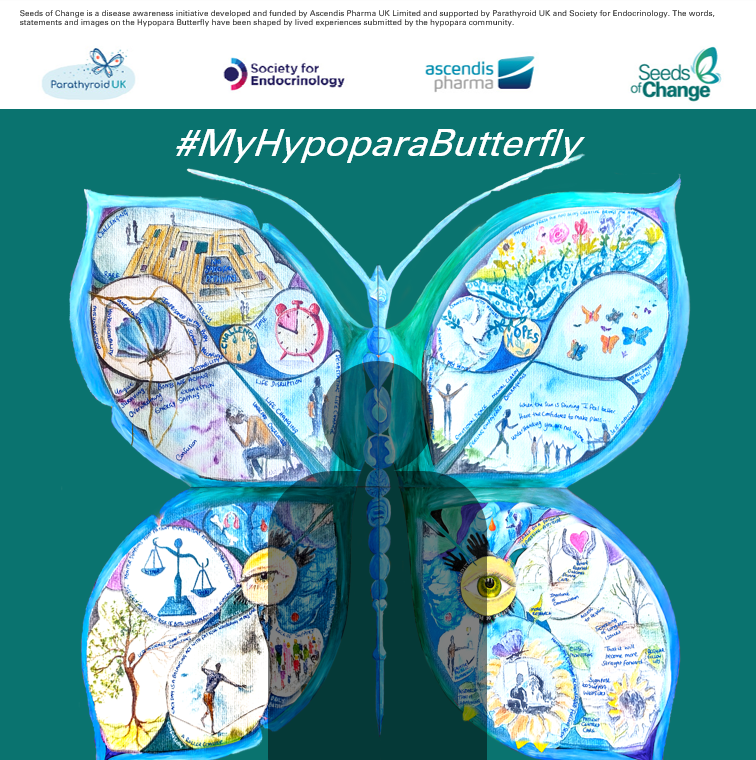 UK-COMMPTH-2500057 |  May 2025
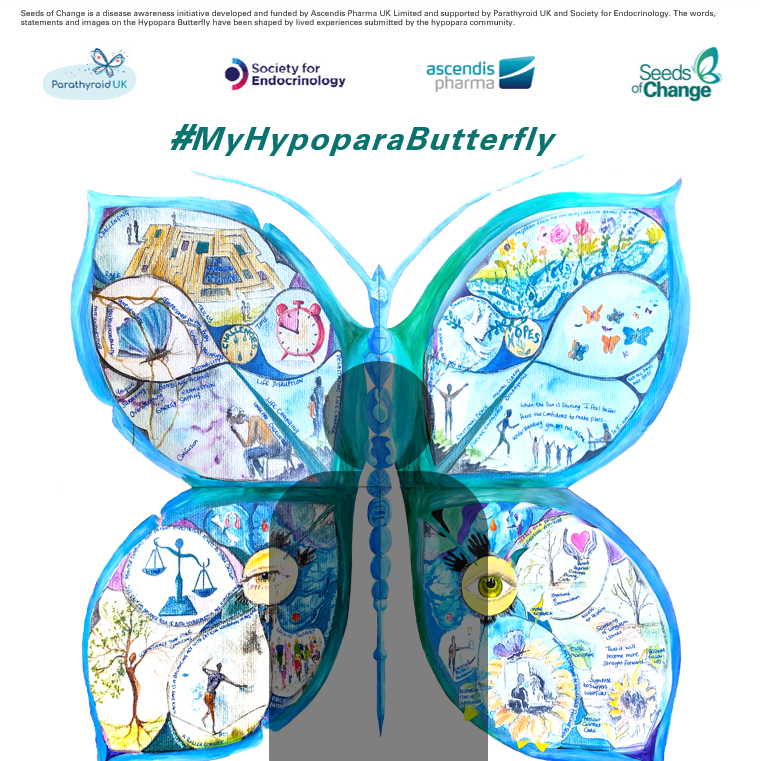 UK-COMMPTH-2500057 |  May 2025
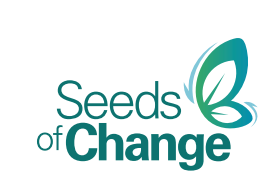 Option 1How to use
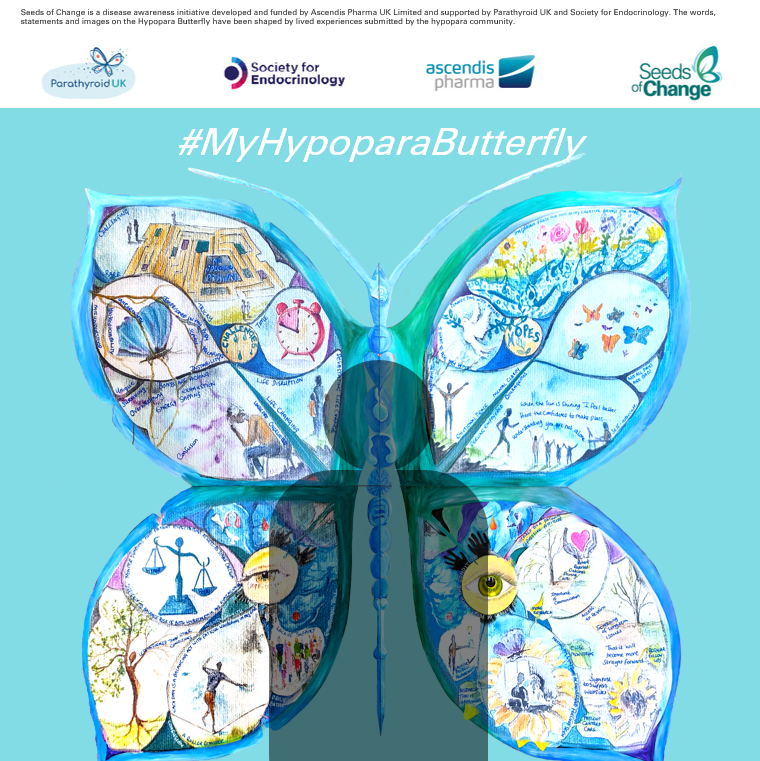 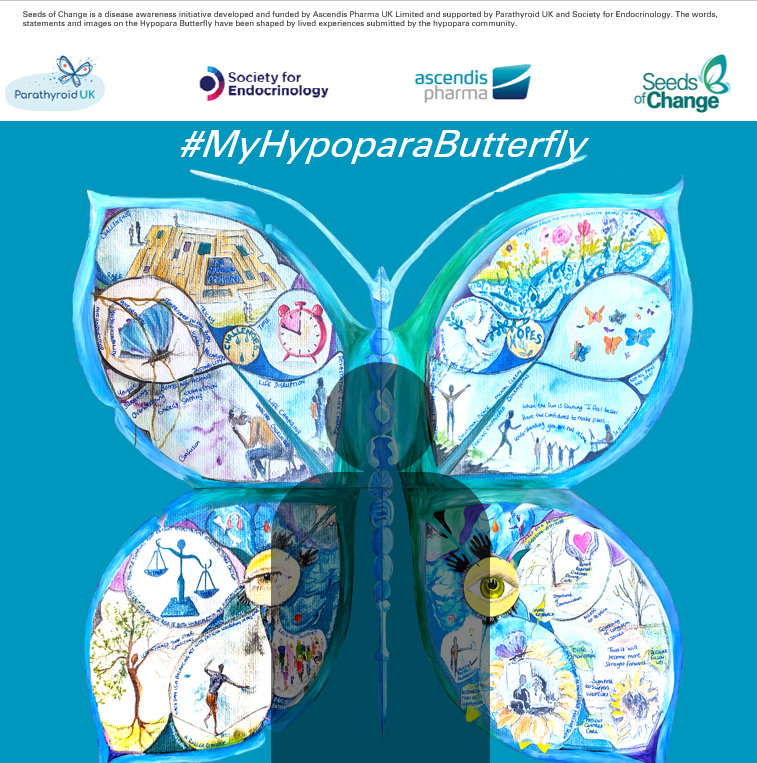 Making a bespoke #MyHypoparaButterfly
Take or select an image of yourself, ideally from waist-up. 
Crop the image into a square, of as high quality as possible. Make sure your face is in the middle of the crop and that there is plenty of space around you.
Remove the background of your selected photo using https://www.remove.bg/upload.
Open the pre-made butterfly background slide. Choose from a range of colours.
Upload your image without the background. Position the image in the middle of the butterfly.
Download your image and post onto your socials.
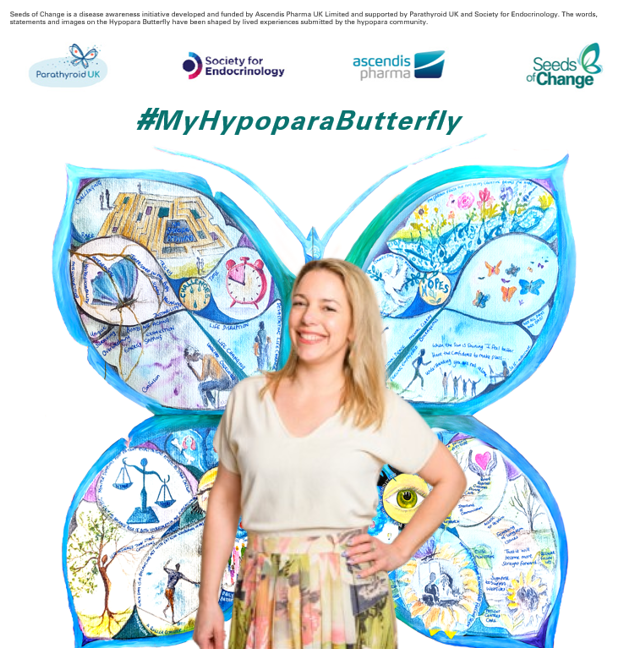 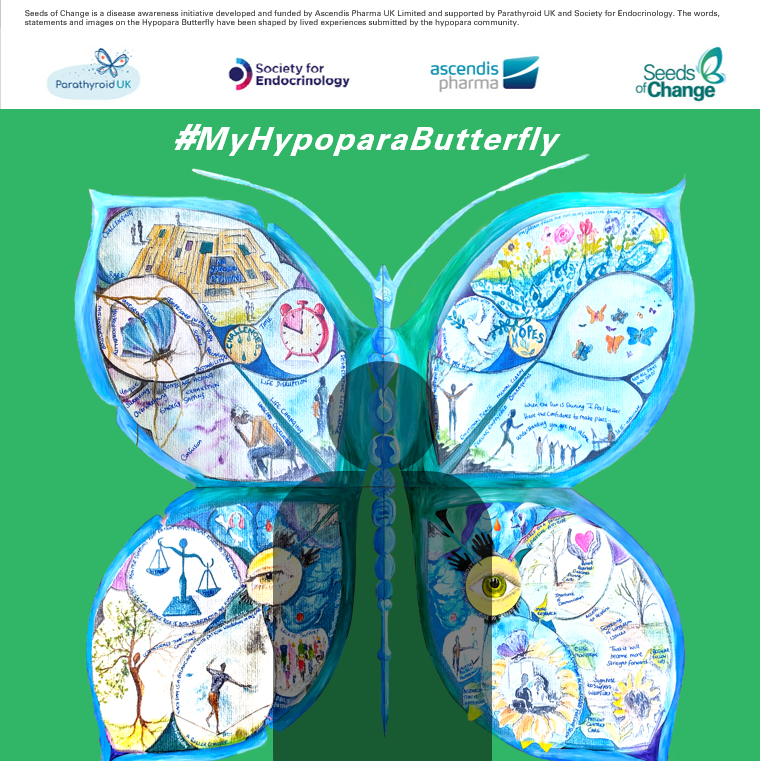 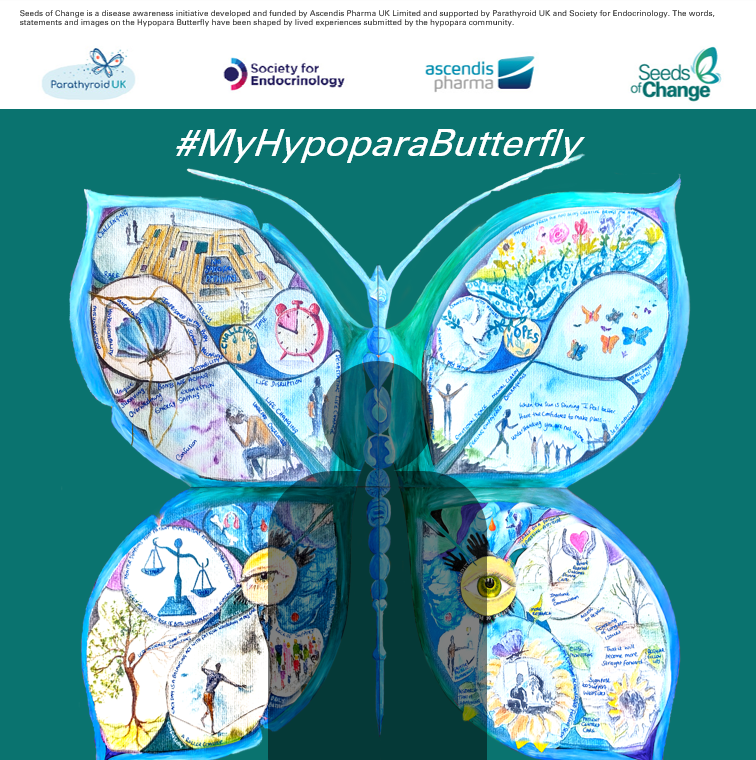 6
UK-COMMPTH-2500057 |  May 2025